14.11.2010
ГОУ НПО ПУ №31
Третий закон Ньютона
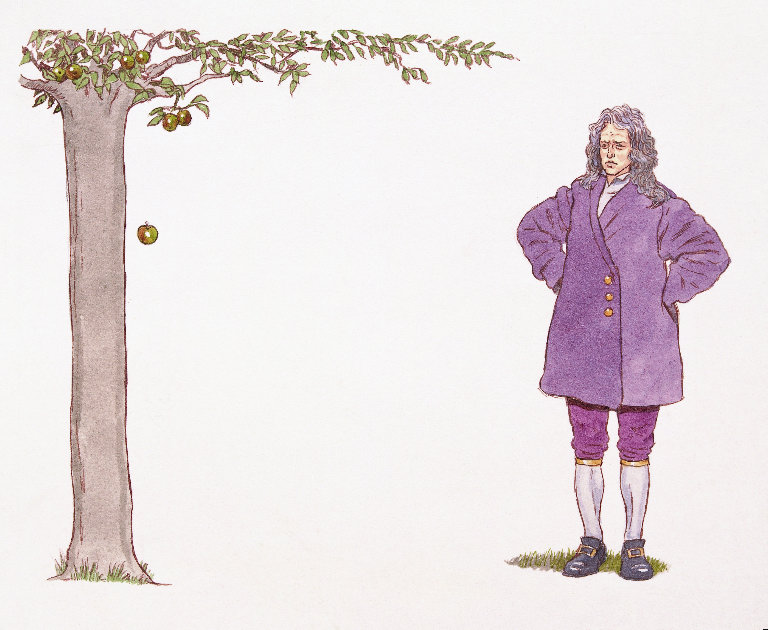 3
Автор: Анисимова Т.В.
г. Гурьевск, 2010
1
14.11.2010
Отвечайка:
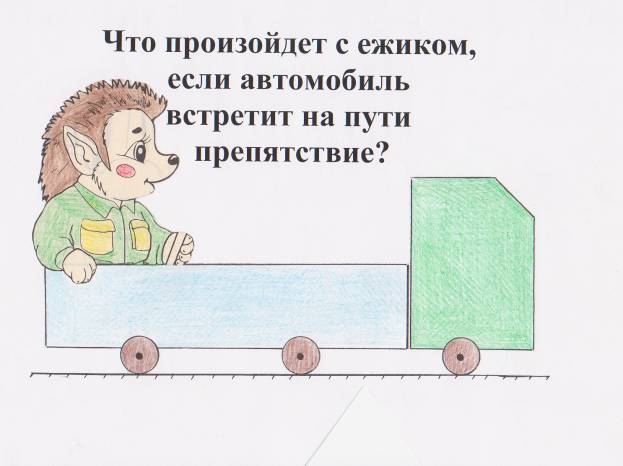 При торможении автомобиля скорость ног уменьшится, а туловище и голова, скорость которых останется без изменений, опередят ноги; в результате тело ежика наклонится вперед по движению 
– первый закон Ньютона.
2
14.11.2010
Отвечайка:
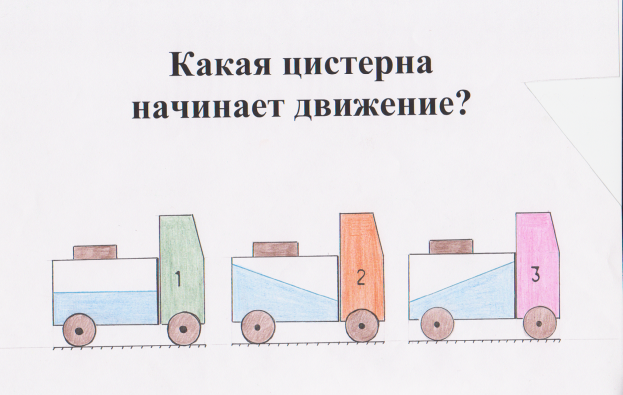 Вторая 
– первый закон Ньютона.
3
14.11.2010
Отвечайка:
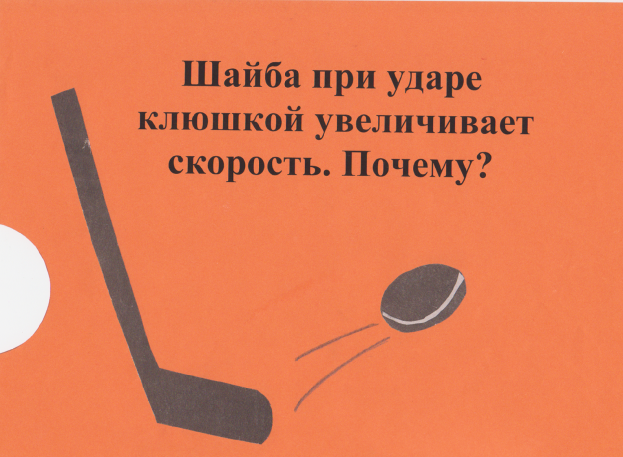 Сила (удар клюшкой) действующая на тело (шайбу), сообщила телу ускорение - второй закон Ньютона.
4
14.11.2010
Отвечайка:
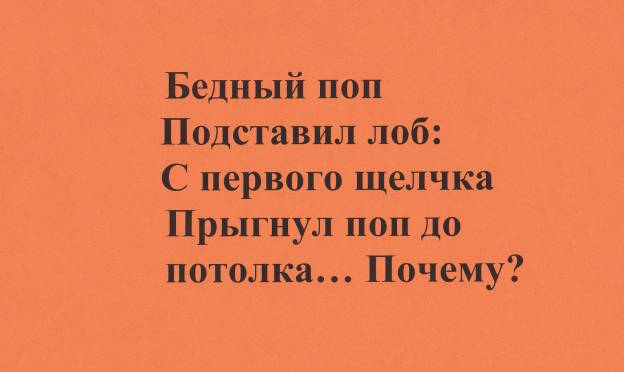 Сила (щелчок), действующая на тело, сообщила телу (поп) ускорение - второй закон Ньютона.
5
14.11.2010
Отвечайка:
1. Что нужно для того, чтобы придать телу ускорение?
2. Сколько тел нужно для этого?
3. Можем ли мы сказать, что любое действие тел друг на друга носит характер взаимодействия?
Если тело А действует на тело В, сообщая ему ускорение, то и тело В действует на тело А, также сообщая ему ускорение.
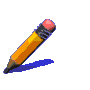 6
14.11.2010
Отвечайка:
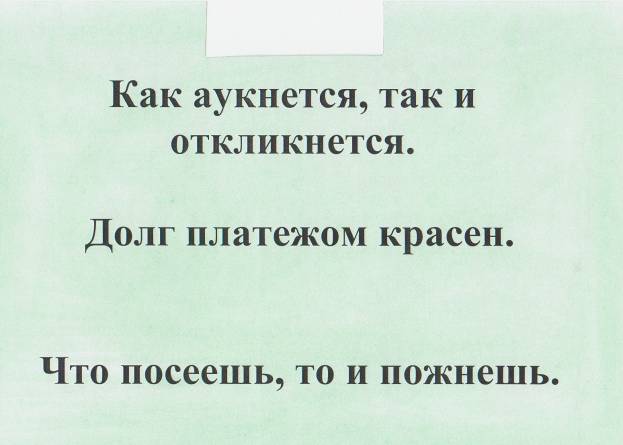 Что общего во всех этих поговорках?
7
Третий закон Ньютона
14.11.2010
Рассмотрим пример.
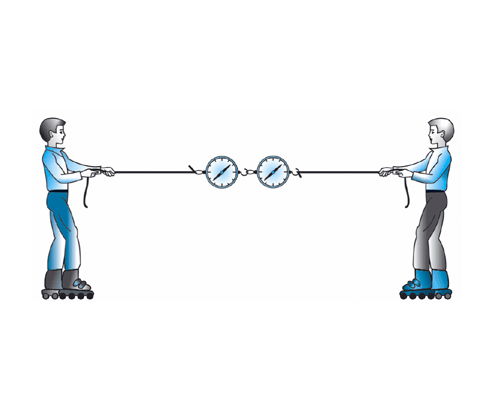 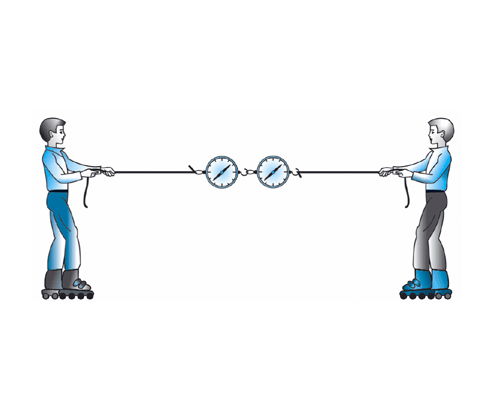 Каковы силы, с которыми мальчики действуют друг на друга?
8
14.11.2010
Отвечайка:
Для ответа на это вопрос воспользуемся парой динамометров. Зацепим их друг за друга крючками и проследим за показаниями обоих динамометров.
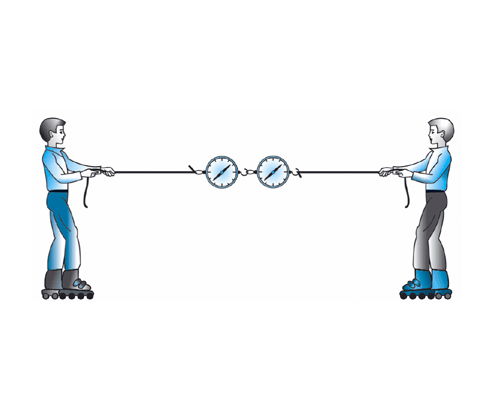 Показания обоих динамометров совпадают.
9
Третий закон Ньютона
14.11.2010
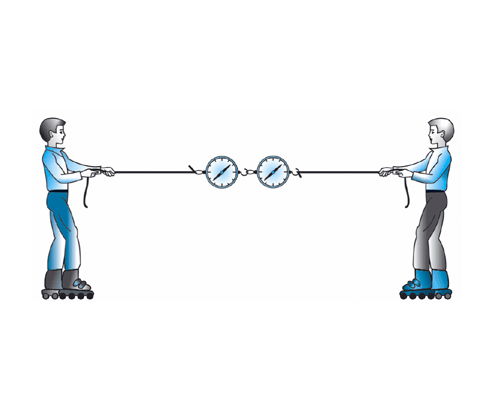 Давайте посмотрим фильм, подтверждающий наши догадки.
10
14.11.2010
Значит, сила, с которой первый динамометр действует на второй, равна силе, с которой второй динамометр действует на первый.
Тогда можно сказать, что 
Тела действуют друг на друга с силами,  равными по модулю и противоположными по направлению.
11
14.11.2010
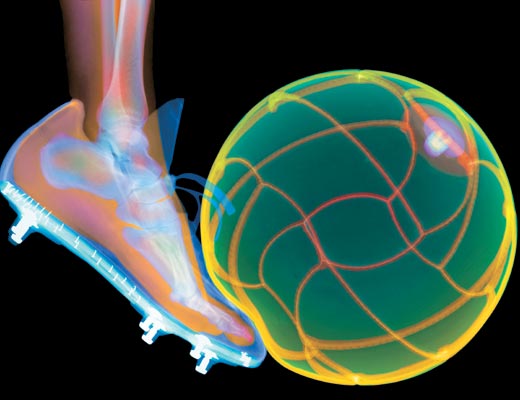 12
14.11.2010
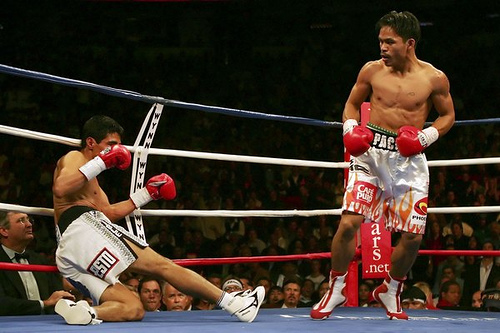 13
14.11.2010
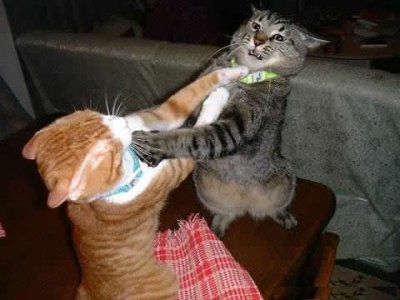 14
Третий закон Ньютона
14.11.2010
Сформулируем окончательно третий закон Ньютона
Силы, с которыми тела действуют друг на друга, равны по модулям и направлены по одной прямой в противоположные стороны.
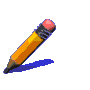 15
14.11.2010
Используя второй закон Ньютона, можно равенство записать так:
Отсюда следует, что:
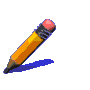 16
14.11.2010
Другими словами, 
Отношение модулей ускорений а1 и а2 взаимодействующих друг с другом тел определяется обратным отношением их масс и не зависит от характера действующих между ними сил.
Более массивное тело получает меньшее ускорение, а легкое – большее.
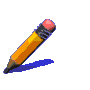 17
Спасибо
за внимание!
14.11.2010
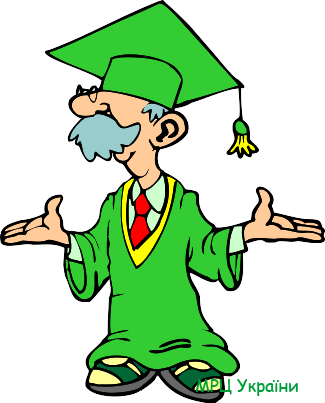 18
Физика и методы научного познания